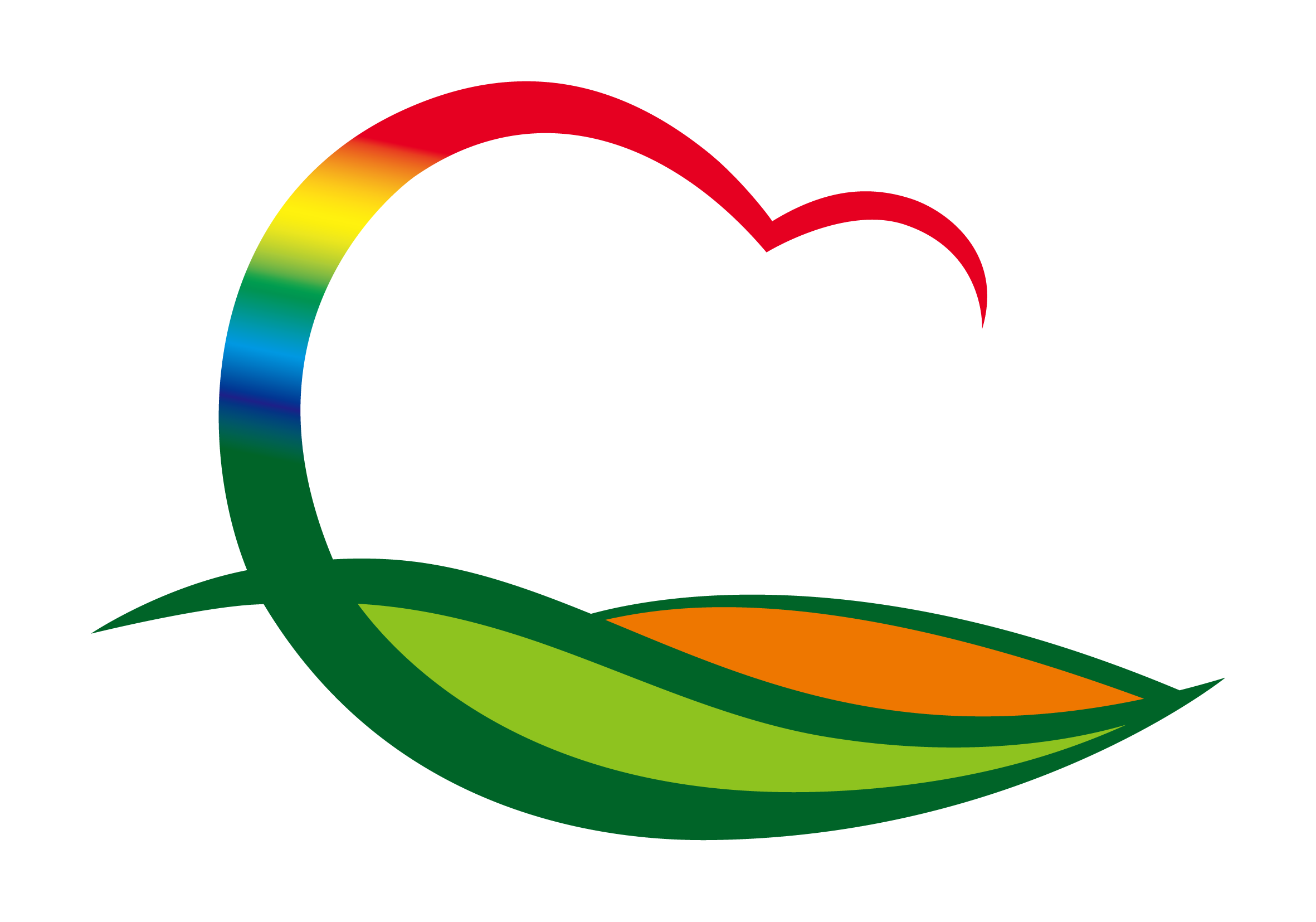 재    무    과
(2023. 2. 27.  ~  3.  5.)
1. 자동차세 연납 신청·납부
과세대상 : 신청일 현재 자동차등록원부에 등록된 자동차
신청·납부기간 : 3. 1. ~ 3. 31.
3월 연납 할인율 : 연세액의 5.27%
2. 도·시·군  재무(세정)과장 회의 참석
3. 3.(금) 10:30 / 충북도청 소회의실 / 재무과장
세정 주요 현안 및 협조사항 전달
3. 공사(용역)·물품 전자입찰 및 수의계약
입       찰 : 26건(매천교차로 가로등 설치공사 외25건)/ 940백만 원
수의계약 : 38건(계룡리 마을안길 재포장공사 외37건)/ 870백만 원